Bune practici in regiunea Sud Muntenia în dezvoltarea de politici pentru atragerea și reținerea capitalului uman înalt calificat în regiuni – concluziile proiectului Working 4 Talent.
A 7-a Conferință Internațională – DEZVOLTAREA REGIONALĂ ȘI DISPARITĂȚILE TERITORIALE
Cluj, 15 – 16 octombrie 2016
Daniela Camelia TRAIAN - Director Dezvoltare și Comunicare, ADR Sud Muntenia
CONȚINUT
Fenomenul de exod al creierelor 
Contextul regional
Inițiative regionale – Working4 Talent
Bune practici pentru atragerea și reținerea in regiuni a capitalului uman înalt specializat
Concluzii
1. FENOMENUL DE EXOD AL CREIERELOR
Studiul Emigrația și impactul acesteia asupra Europei de Est (FMI, Iulie 2016) arată că țările din acestă zonă se confruntă cu un exod numeros și persistent al forței de muncă către Europa de Vest, în principal.
Un tip de emigrație unică – circulație liberă a forței de muncă, distanță geografică mică.
Capitalul uman migrant – tânăr și cu educație superioară – reduce masa critică de capital uman înalt specializat într-un moment când toate țările se confruntă cu  presiuni demografice  (scăderea populației, populație îmbătrânită).
1. FENOMENUL DE EXOD AL CREIERELOR
Impactul migrației capitalului uman înalt specializat asupra țărilor emitente
Scăderea creșterii productivității
Creșterea salariilor
Consecințe fiscale – mărirea cheltuielilor sociale 
Per total            scăderea potențialului de creștere, încetinirea convergenței cu zona UE.
Prognozele  europene (Eurostat) arată că acest trend va continua, afectând cu precădere țările baltice, Bulgaria și România.
Se impune un mix de politici publice care să atragă și să rețină in regiuni capitalul uman înalt specializat.
Cercetarea și inovarea – o nouă sursă de ocupare a forței de muncă.
Scăderea competitivității
2. CONTEXTUL REGIONAL
Populaţie – 3.2 milioane locuitori;
Generează – 12,2% din PIB naţional;
PIB/locuitor – 25,123 lei (locul 6 la nivel de regiuni).
Structura economiei:
Agricultură: 8,9 % faţă de 5,39% la nivel naţional;
Industrie: 33,8% faţă de 25,2% la nivel naţional;
Construcţii: 6,07% faţă de 7,04 % la nivel naţional;
Alte servicii: 50,43% faţă de 39,26% la nivel naţional.
2. CONTEXTUL REGIONAL
Regiunea Sud Muntenia – a doua regiune din țară ca număr de locuitori, dispune de necesarul de resurse umane pentru susținerea dezvoltării sale economice.
Prezența in interiorul regiunii a celei mai dezvoltate regiuni din România (București Ilfov) inhibă dezvoltarea economică  și teritorială (nu există niciun oraș cu peste 250 000 locuitori in regiune care să contrabalanseze influența Bucureștiului) 
Amplasarea geografică în zona de câmpie – pronunțat caracter agricol (4 județe cu potențial agricol semnificativ) ce influențează rezidența -  57% din populație locuiește în mediul rural, doar 43% in zona urbană.
Acestă structură demografică, pe medii de rezidență produce efecte demografice importante
Nivel de instruire scăzut cu precădere în Călărași, Giurgiu și Ialomița
Rată sub nivelul național a populației cu studii superioare (6% față de 17%)
Îmbătrânirea populației – cauzată de scăderea natalității (cel mai accentuat spor natural negativ din țară) - și migrație (în special tinerii și persoanele cu calificare înaltă).
2. CONTEXTUL REGIONAL
În funcție de gradul de ocupare al populației, sectoarele forte ale regiunii – agricultura și industria prelucrătoare;
Sectoarele cu cel mai redus grad de ocupare al populației – ITC, servicii financiare și turistice;
Se mai observă deasemenea, un grad redus de ocupare în sectoarele cu valoare adăugată ridicată;
Potențial bun de creare a cunoașterii, însă nivel foarte scăzut al valorificării rezutatelor cercetării (grad scăzut de colaborare între cercetare și mediul de afaceri);
Se impun astfel, elaborarea și implementarea de strategii și initiațive de reorientare a forței de muncă către servicii, dar în primul rând de reținere și atragere in regiune a forței de muncă cu înaltă specializare.
3. INIȚIATIVE REGIONALE
Problema migrației forței de muncă cu înaltă specializare a fost conștientizată încă din 2007 când a fost elaborată de către ADR Sud Muntenia, Strategia Regională de Inovare 2008 – 2013 (Programul Cadru 6);
Scopul Strategiei a fost acela de a întări condițiile cadru pentru dezvoltarea economică a regiunii prin crearea unui ecosistem propice inovării;
Partea de analiză a strategiei a investigat nivelul de conștientizare al instituțiilor publice cu privire la impactul negativ al acestui fenomen și a propus măsuri de stopare a acestuia la nivelul regiunii;
Startegia a propus un mix de măsuri de tip hard &soft care, pe de o parte să crească atractivitatea regiunii pentru mediul de afaceri și capital uman înalt specializat și să susțină competitivitatea sistemului economic regional, iar pe de altă parte, să promoveze antreprenoriatul autohton .
3. INIȚIATIVE REGIONALE
Proiectul Working4Talent -  “Capitalul uman şi inovare: politici pentru ocuparea forţei de muncă în reţelele inovatoare de la nivel regional şi local, pentru atragerea persoanelor înalt calificate şi pentru oportunităţi mai bune de locuri de muncă” 
Finanțat prin programul Interreg IV C, implementat in perioada 2012 – 2014 de un consorțiu de 10 parteneri din 8 țări membre UE și 1 non UE (Norvegia);
Scopul - îmbunătăţirea prin transfer de experiență a politicilor locale şi regionale, precum şi a programelor de acţiune, pentru a genera noi locuri de muncă pentru persoanele cu înaltă calificare şi pentru a îmbunătăţi cunoştinţele autorităţilor de la nivel local şi regional,  în ceea ce privește piața muncii conectată la fluxurile de inovare.
Activitățile proiectului
Realizarea de fiecare partener a câte unui Raport de Analiză Locală a sistemului regional de inovare, cu evidențierea factorilor principale ce influențează atragerea și reținerea capitalului înalt specializat in regiune, precum și a unui raport comun la nivelul consorțiului;
Identificarea de bune practici in atragerea și reținerea talentelor in regiune;
Elaborarea de recomadări de politici.
4. BUNE PRACTICI PENTRU ATRAGEREA ȘI REȚINEREA IN REGIUNE A CAPITALULUI UMAN ÎNALT SPECIALIZAT
1. IDENTIFICAREA BUNELOR PRACTICI
13 tematici
Atragerea de capital uman inalt specializat tehnic
Promovarea atitudinii antreprenoriale
Susținerea antreprenoriatului bazat pe cunoaștere 
Sprijinirea revenirii expatriaților înalt calificați  
Valorificarea imigranților calificați 
Promovarea transferului de cunoaștere în industria locală
Utilizarea investițiilor străine ca și catalizator in cadrul lanțurilor de distribuție
Inovarea socială ca și impuls pentru atragerea talentelor
Strategii de specializare inteligentă
Marketing  și branding teritorial pentru atragerea capitalului uman
Dezvoltarea de centre de cercetare specializată pentru oferirea de noi oportunități de lucru in anumite sectoare (cloud computing)
Dezvoltarea de incubatoare de afaceri
Facilitarea mobilității reciproce intre firme și mediul de cercetare
[Speaker Notes: Identificarea acestora s-a facut ținând seama de 4 criterii simple – formulare clară (să existe documente disponibile), să fie relevante la nivelul zonei și ptr. Politicile europene, să fie măsurabile (să existe posibilitatea de a se evalua rezultatele și capacitatea de autofinanțare) și să fie transferabile in alte regiuni sau contexte economice.]
HARTA BUNELOR PRACTICI – W4T
[Speaker Notes: Bunele practici identificate au relevat pe de o parte nivelul diferit de dezvoltare al regiunilor partenere iar pe de alta, faptul că există și multe puncte de convergență in ceea ce privește strategiilor adoptate pentru atragerea de capital uman inalt specializat (asa numitele talente). Astfel, majoritatea regiunilor din Italia,Spania, Irlanda si Norvegia aveau adoptate strategii de dezvoltare locală bazate pe inovare, imbunatațirea educației și pregătirii capitalului uman și sprijinirea antreprenoriatului. In ultimii ani, acestea au observat insa limitările acestor programe, astfel incat au conceput și pus in practică noi măsuri ce țintesc atragerea de cercetători, personal inalt calificat și noi antreprenori din strainătate.
The trend to devise new programmes to attract the brightest brains and facilitate their circulation and to disseminate knowledge highlights  the need of the more lagging regions to retain  their talents through measures to improve  vocational training of young people and the provision of highly qualified jobs, thus inhibiting out migration to  countries with better working conditions. i.e.. Szombathely is waiting you back in Hungary, We Tech Off in Italy, or Sparnai/Wings and Kurk Lietuvai in Lithuania.
The focus on the theme of entrepreneurship is common to each territory. Though in innovation and knowledge based economies the measures supporting "knowledge based entrepreneurship" have already produced well-established environments for the creation  of innovative start-ups (eg. incubators, accelerators, business premises etc..), the economic crisis that now affecting  all areas, underlines the importance of targeted actions focused on those most at risk of social exclusion. So support to "entrepreneurship" conceived as the development of the entrepreneurial capacity of particular  groups such as youngsters, women, migrants, etc. is another means for talents retention as well as for addressing social inclusion.]
4. BUNE PRACTICI PENTRU ATRAGEREA ȘI REȚINEREA IN REGIUNE A CAPITALULUI UMAN ÎNALT SPECIALIZAT
2. SELECTAREA BUNELOR PRACTICI 
CRITERII  
RELEVANȚĂ
UȘURINȚA UTILIZĂRII
REPLICABILITATE 
GRAD DE INOVARE
TOP 5 BUNE PRACTICI SELECTATE
AALTO START-UP CENTRE (FI)
DO IT IN BARCELONA (SP) 
TALENT HOUSE OF SAN SEBASTIAN (SP)
TORINO SOCIAL INNOVATION (IT)
5.   GRENOBLE – FRANCE’S SMART VALLEY (FR)
5.   RUBICON CENTRE (IE)
1. AALTO START-UP CENTRE (FI)
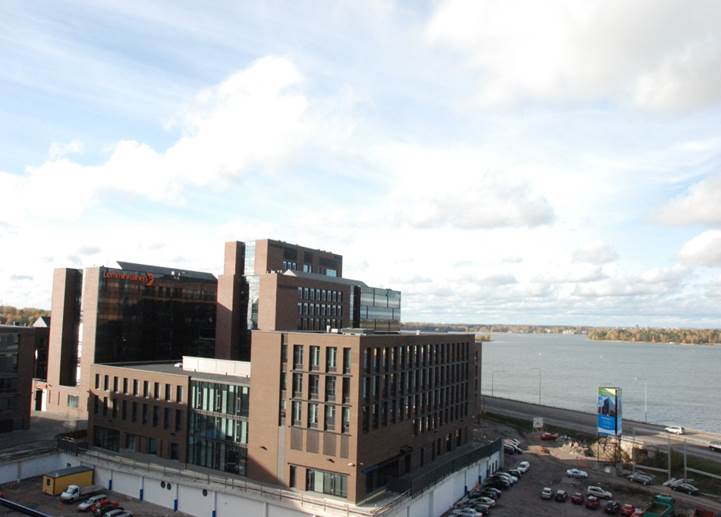 Școala pentru Dezvoltarea Afacerilor Mici din cadrul Universitații Alto din Finlanda oferă soluții creative de sprijin pentru întreaga periodă de viață a firmei în scopul susțineii dezvoltării  IMM –urilor și al start-up-urilor.
Sprijinul include: 
Educație academică continuă, dezvoltare-inovare și găzduire în cadrul incubatorului de afaceri cu furnizare de activitati de pre – incubare.  
Centrul Alto - cel mai de success incubator si accelerator de afaceri; face parte integrantă din Universitatea Alto.
Clienții centrului:
Antreprenorii care au idei de afaceri inovative și foarte hotărâți să le pună în practică.
2. DO IT IN BARCELONA (SP)
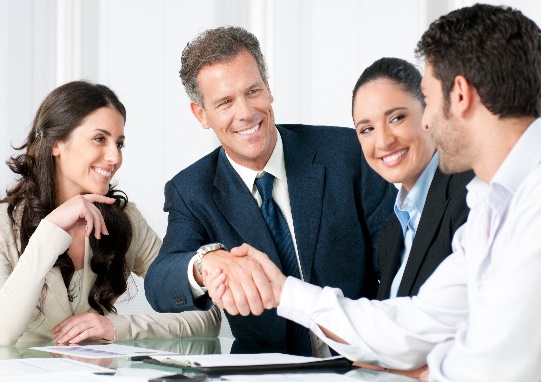 Inițiativa a luat naștere în 2009, fiind promovată de Barcelona Activă – Agenția de Dezvoltare Locală al orașului Barcelona datorită colaborării instituțiilor regionale și naționale.
Scopul:
 Atragerea capitalului înalt calificat în Barcelona și consolidarea antreprenoriatului.

Serviciile includ:
 Asistență și consiliere privind înființarea unei afaceri, muncă, cercetarea, studiul in Barcelona precum și servicii de integrare în societate  (permisele de migrare, facilitățile oferite de administrația publică privind locuințele și sprijinul scolar).

Factor de succes
Un serviciu one-stop-shop este disponibil pentru străini, start-up-uri și companiile interesate în extinderea activității în Barcelona.
3. THE TALENT HOUSE OF SAN SEBASTIAN (SP)
Proiectul Talent House a fost dezvoltat de municipiul San Sebastian în colaborare cu Ministerul Economiei şi Competitivităţii din Spania, având o valoare totală de 5,3 milioane de Euro.
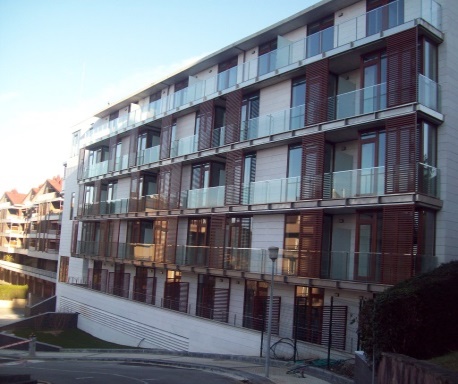 Scopul:
Promovarea atragerii şi păstrării persoanelor talentate în oraşul San Sebastian prin furnizarea următoarelor servicii: cazare pentru cercetători şi pentru familia acestora – durata pentru care se pot acorda aceste servicii este de minim două săptămâni şi de maxim 12 luni, servicii de integrare in societate (permisele de migrare).
Proiectul urmăreşte  atât sprijinirea integrării cercetătorilor şi a dezvoltării profesionale a acestora cât şi diseminarea transferului de cunoastere obţinut.
4. TORINO SOCIAL INNOVATION (IT)
Inovarea Socială Torino este o inițiativă a Primăriei din Torino și reprezintă un set de strategii și instrumente care susțin noile întreprinderi, în special  cele care răspund nevoilor sociale ce apar în diferite domenii precum: educația, ocuparea forței de muncă, mobilitatea, sănătatea și incluziunea.
Inovarea Socială Torino spijină activitățile de evaluare a fezabilității ideii de afaceri și a modelului de afaceri sociale, aspecte tehnologice, mediul concurențial, structura costurilor/ veniturilor, precum și etapele de testare și comercializare a produselor. 

Principalele activități:
Activități de sprijin pentru tinerii care doresc să aplice în cadrul Apelului de proiecte "Orașe inteligente și comunitare și Inovare Socială", finanțat de Ministerul Educației, Universității și Cercetării (MIUR) din Italia. 
Acțiuni care au ca scop răspândirea culturii inovării sociale în rândul tinerilor prin intermediul inițiativei „Tineretul și Inovarea Socială", care oferă consultanță pentru dezvoltarea fezabilității tehnice, economice și financiare a proiectului și a măsurilor de sprijin financiar.
5. GRENOBLE – FRANCE’S SMART VALLEY (FR)

Centrul de Specializare Inteligentă Grenoble-Isère a dezvoltat în ultimii zece ani, în sud-estul Franței, Servicii de Specializare Inteligentă care au la bază trei sectoare tehnologice:   TIC,   Nanotehnologii și Biotehnologii. Această strategie a fost susținută pe termen lung de către administrația locală, mediul academic și sectorul privat. Un exemplu elocvent este conceptul Triplu Helix. 
Principalele activități:
Ecosistem care a declanșat o rețea de centre internaționale de excelență, inclusiv în știință și parcuri tehnologice, campusuri și grupuri. 
Servicii și facilități speciale pentru a atrage resurse umane cu înaltă calificare. 
Cooperarea între centrele academice și de cercetare și companiile private a reprezentat o problemă-cheie pentru dezvoltarea regiunii, realizând în acest mod o cooperare europeană strânsă cu alte regiuni precum: clusterele Silicon Saxonia și Grenoble care acum este partener în cadrul proiectului european Silicon Europa, promovând colaborarea între 4 clustere majore ce vizează microelectronica în Europa: Silicon Saxonia (Dresda), Punctul unu (Olanda), DSP Valley (Belgia) și Minalogic (Grenoble). 
În cadrul clusterului Grenoble-Isère au fost create:
39.500 de locuri de muncă în TIC;
10.000 de locuri de muncă  în tehnologii medicale și de îngrijire a sănătății; 
peste 12.000 de locuri de muncă în noi tehnologii energetice și tehnologii ecologice.
6. THE RUBICON CENTRE (IE)
Centrul Rubicon este cel mai mare incubator de afaceri din Irlanda. Centrul a fost înființat de către Institutul Tehnologic Cork din Irlanda în ianuarie 2006.

Scopul acestei institutii este sprijinirea antreprenorilor, accentuând sprijinirea întreprinderilor de înaltă tehnologie cu potențial de creștere mare.
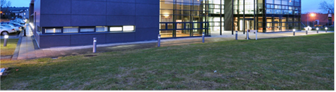 REZULTATE:
180 de întreprinderi noi;
2700 de noi locuri de muncă,
A contribuit la creșterea economiei locale, devenind un lider în privința dezvoltării de noi programe pentru start-up-uri și multe dintre programele de intruire au fost adoptate de Guvern fiind apoi transformate în programe naționale pentru întreprinderi.
6. CONCLUZII
Talentul –  principalul factor de producție pe piața globală;
Regiunile – competiție accerbă pentru atragerea și reținerea capitalului uman inalt specializat;
Proiectul Working4Talent – oportunitatea de a identifica și evalua inițiative inovatoare pentru atragerea talentelor in regiuni;
Deși Aalto Start-up Centre este foarte valoroasă din punctul de vedere al rezultatelor obținute, nu a fost selectată de parteneri datorită posibilităților reduse de replicare;
Bunele practici selectate spre replicare în general de parteneri s-au referit la partea de mobilitate a talentelor (DO IT IN BARCELONA, TALENT HOUSE, TORINO SOCIAL INNOVATION) – programele ce susțin mobilitatea sunt mai fezabile și ușor de pus in practică.
Vă mulțumim pentru atenție!
Daniela Traian
Director adjunct Dezvoltare și  Comunicare

Agenția pentru Dezvoltare Regională Sud Muntenia
Str. General Constantin Pantazi, nr. 7 A, CP 910164, Calarasi
Tel.: 0242/ 331-769; Fax: 0242/313-167; Mobil: 0728-026-713
E-mail: da.dezvoltare@adrmuntenia.ro
Web-site: www.adrmuntenia.ro